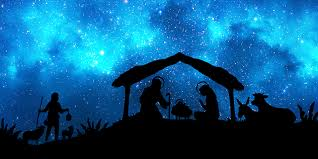 Nativity through Art, Poems and Prayer.
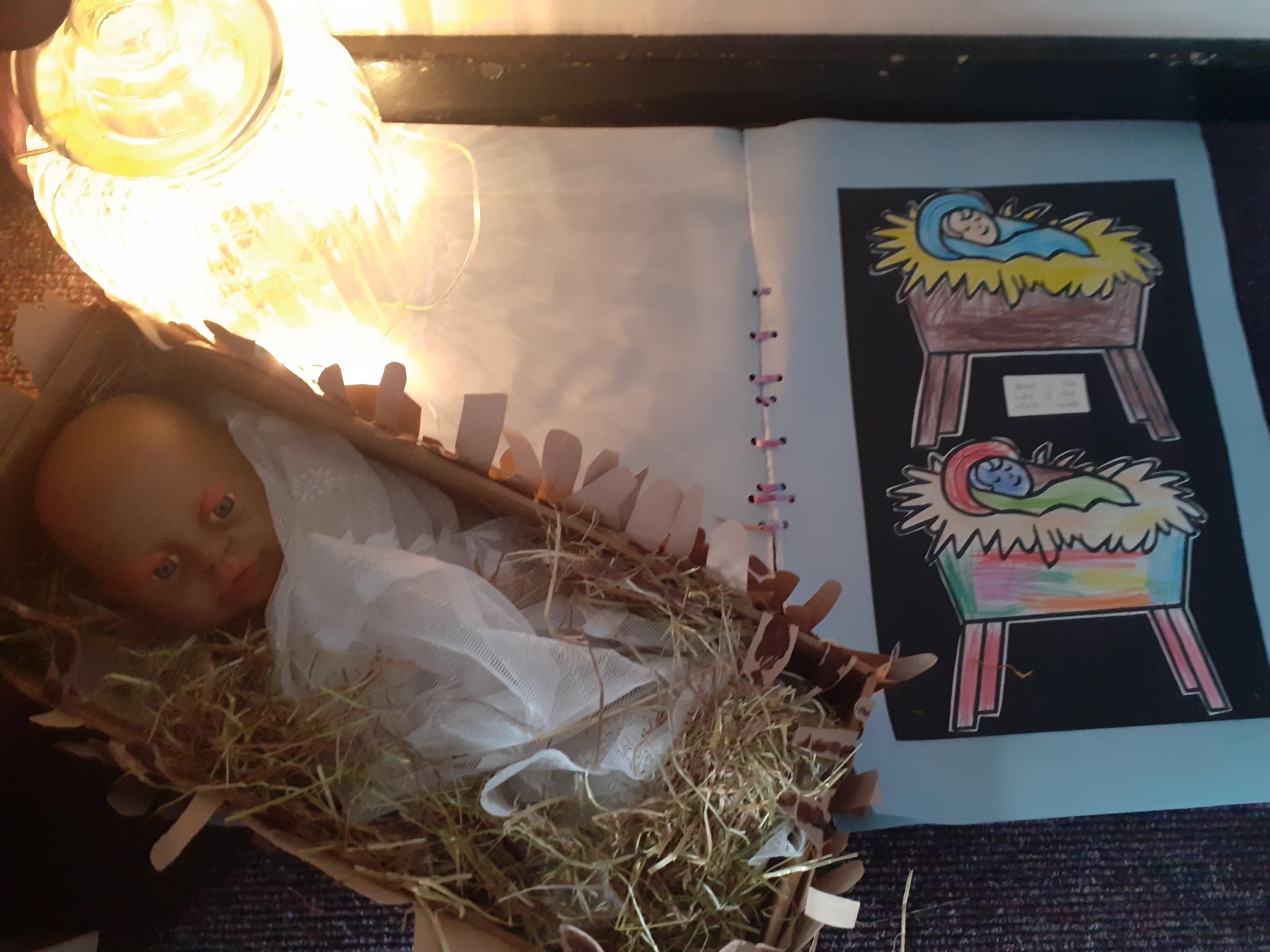 Reception
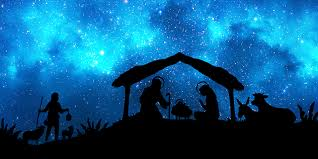 Year 1
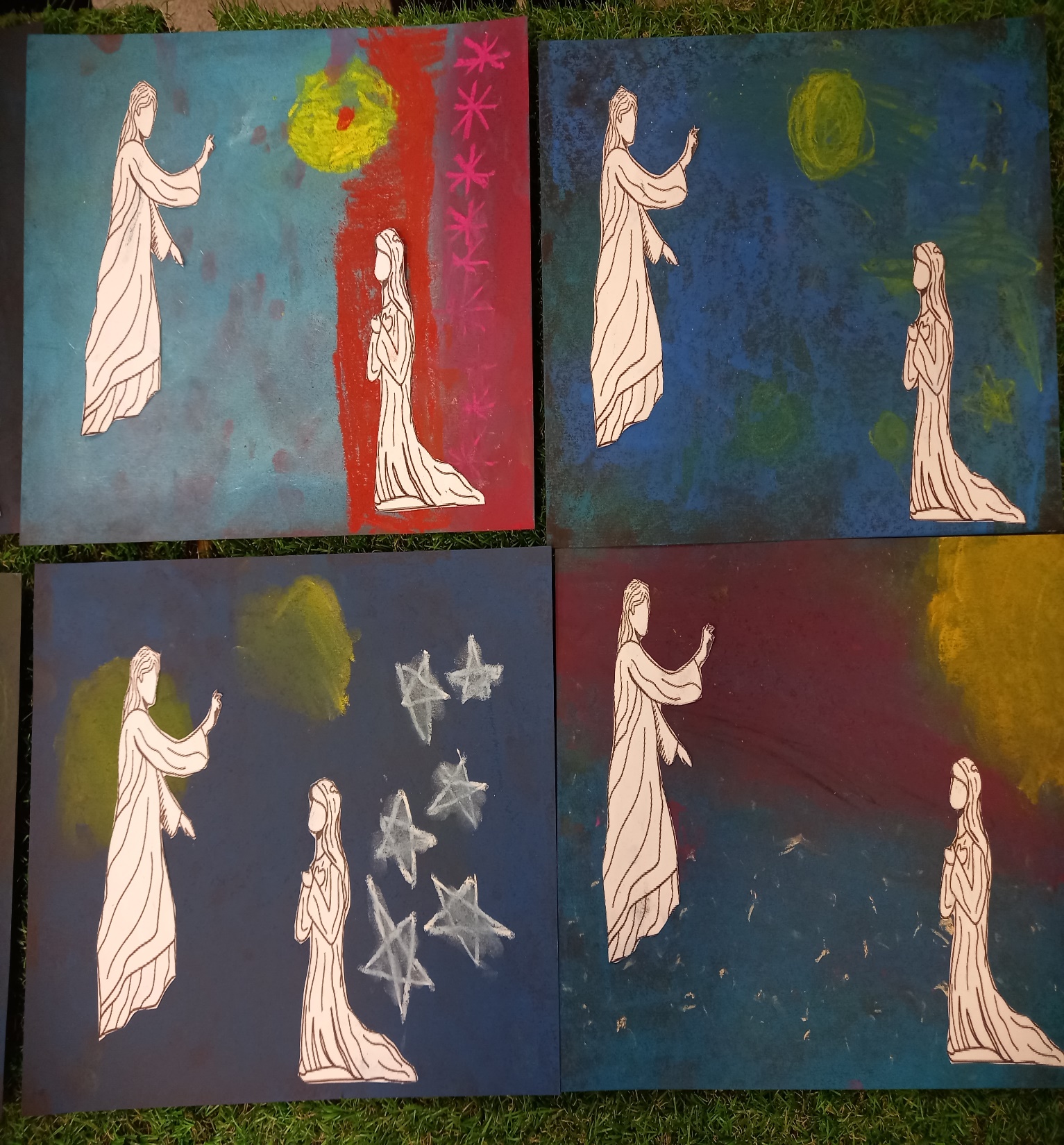 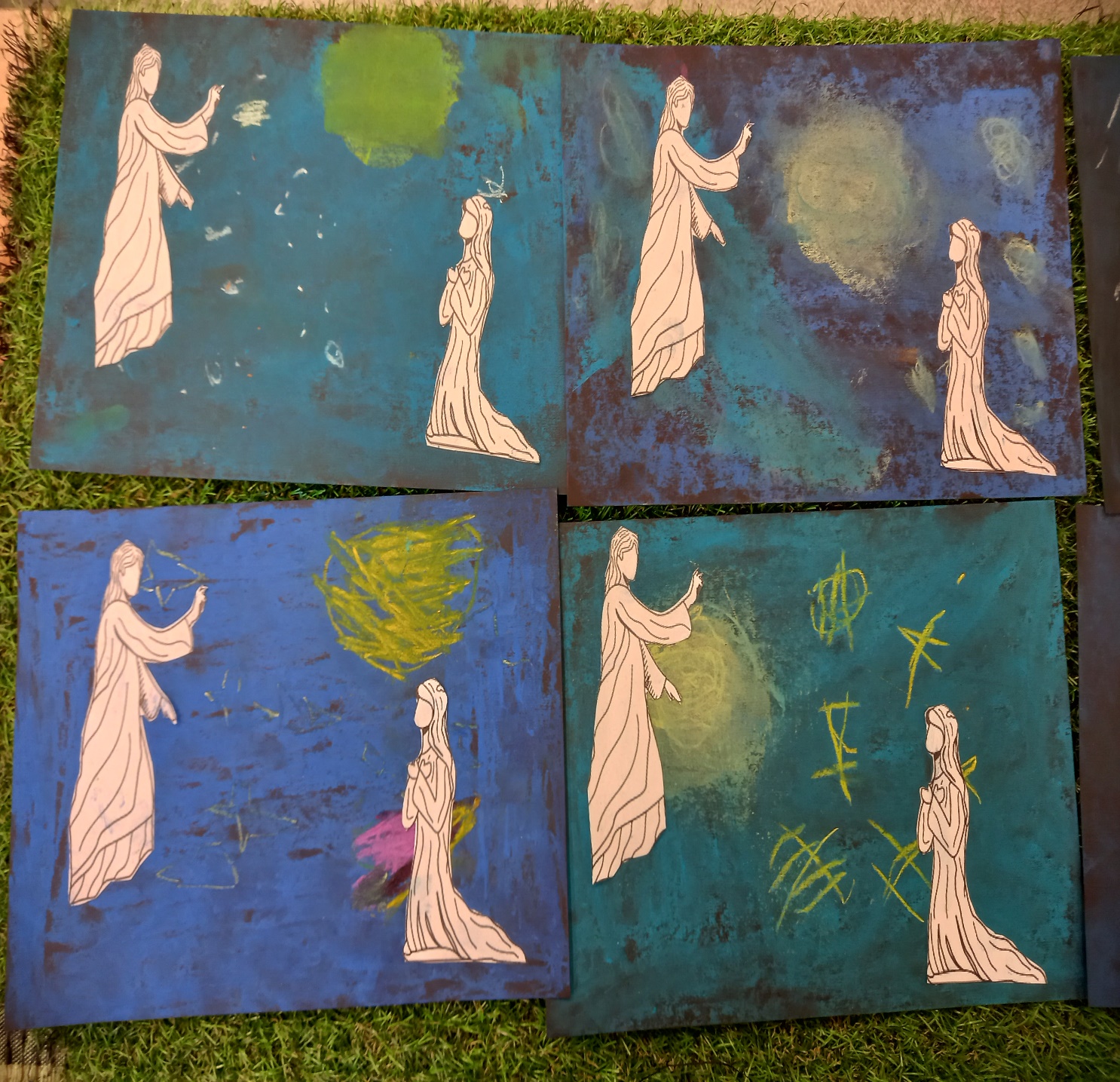 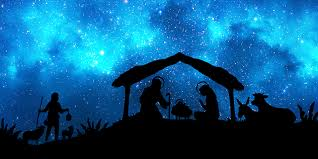 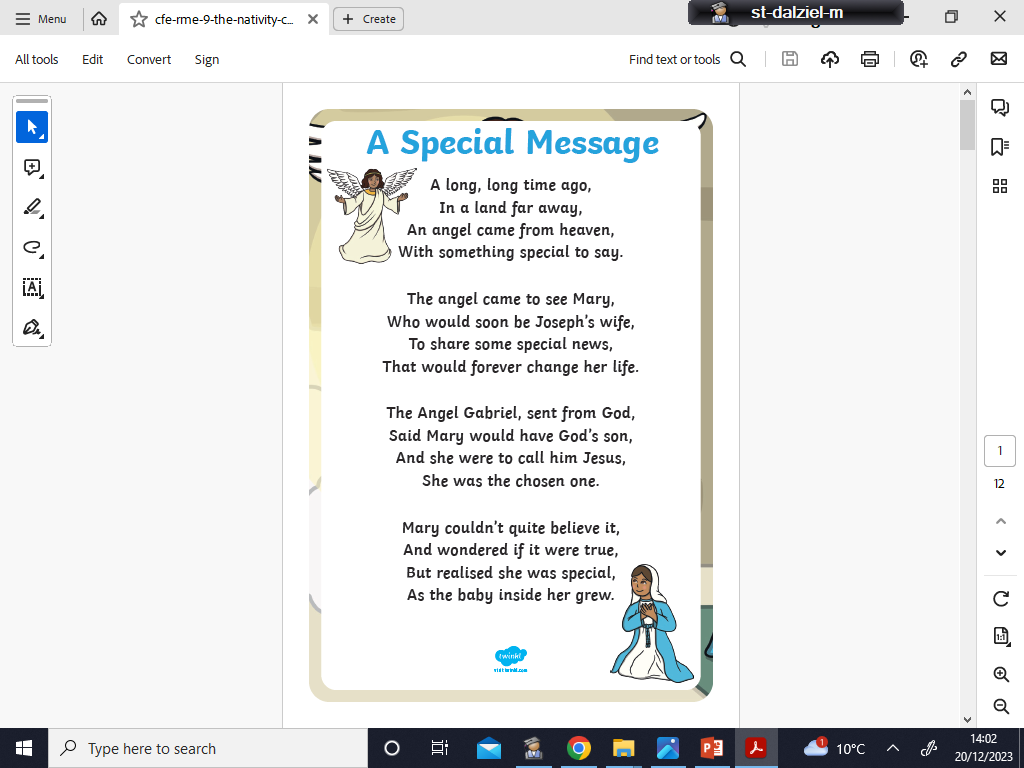 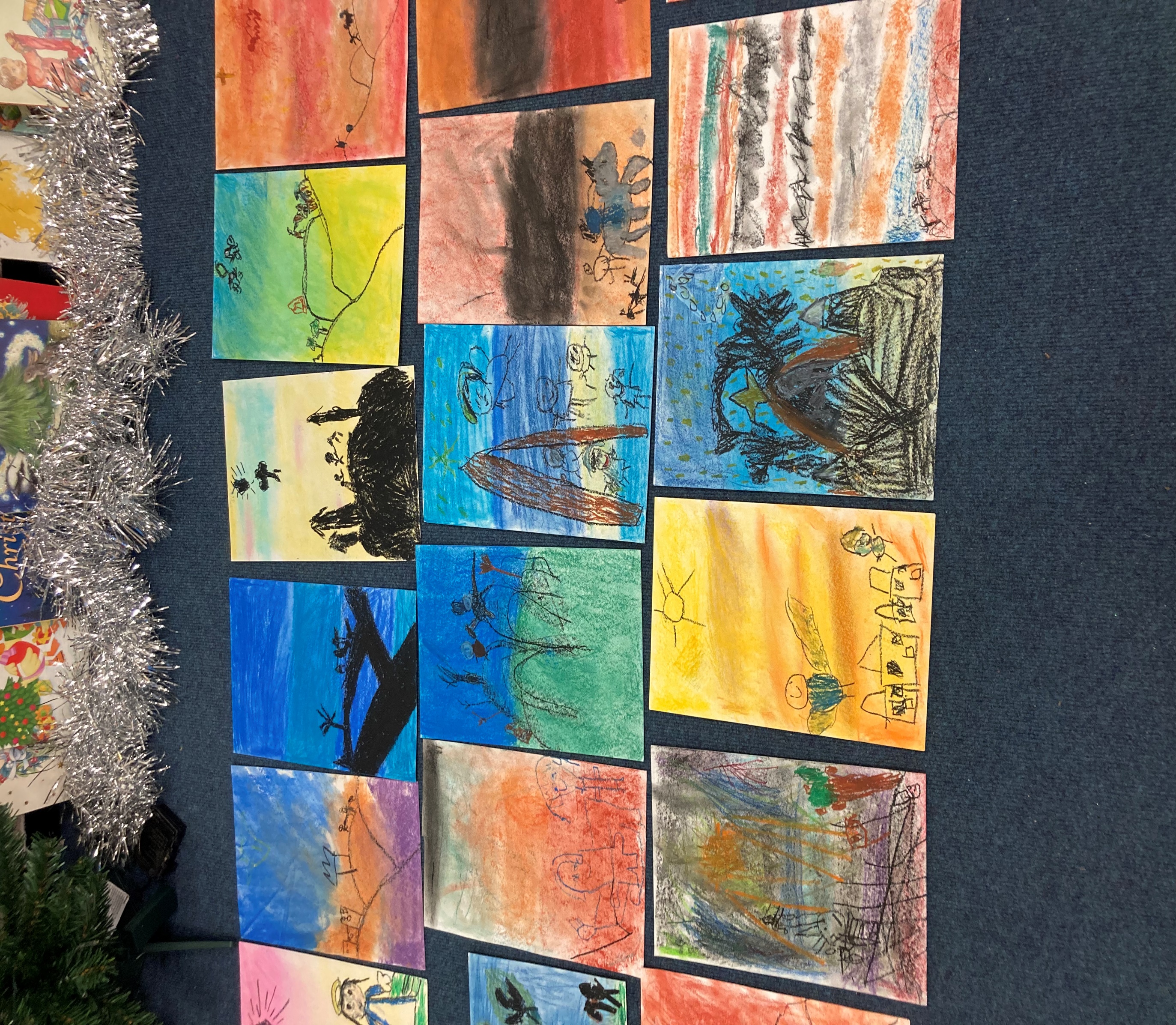 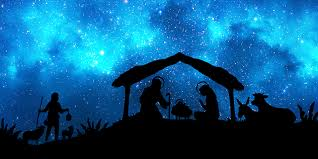 Year 2
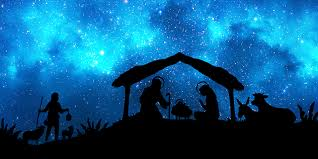 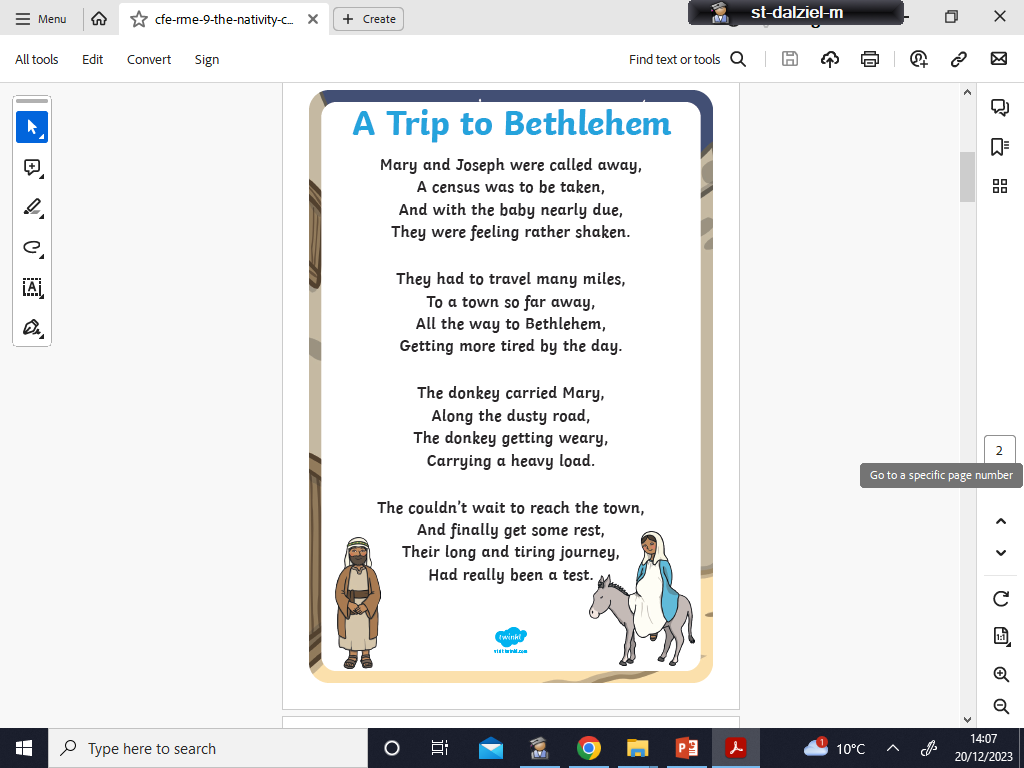 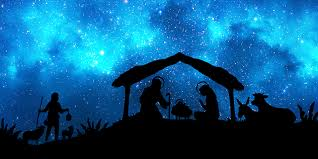 Year 3
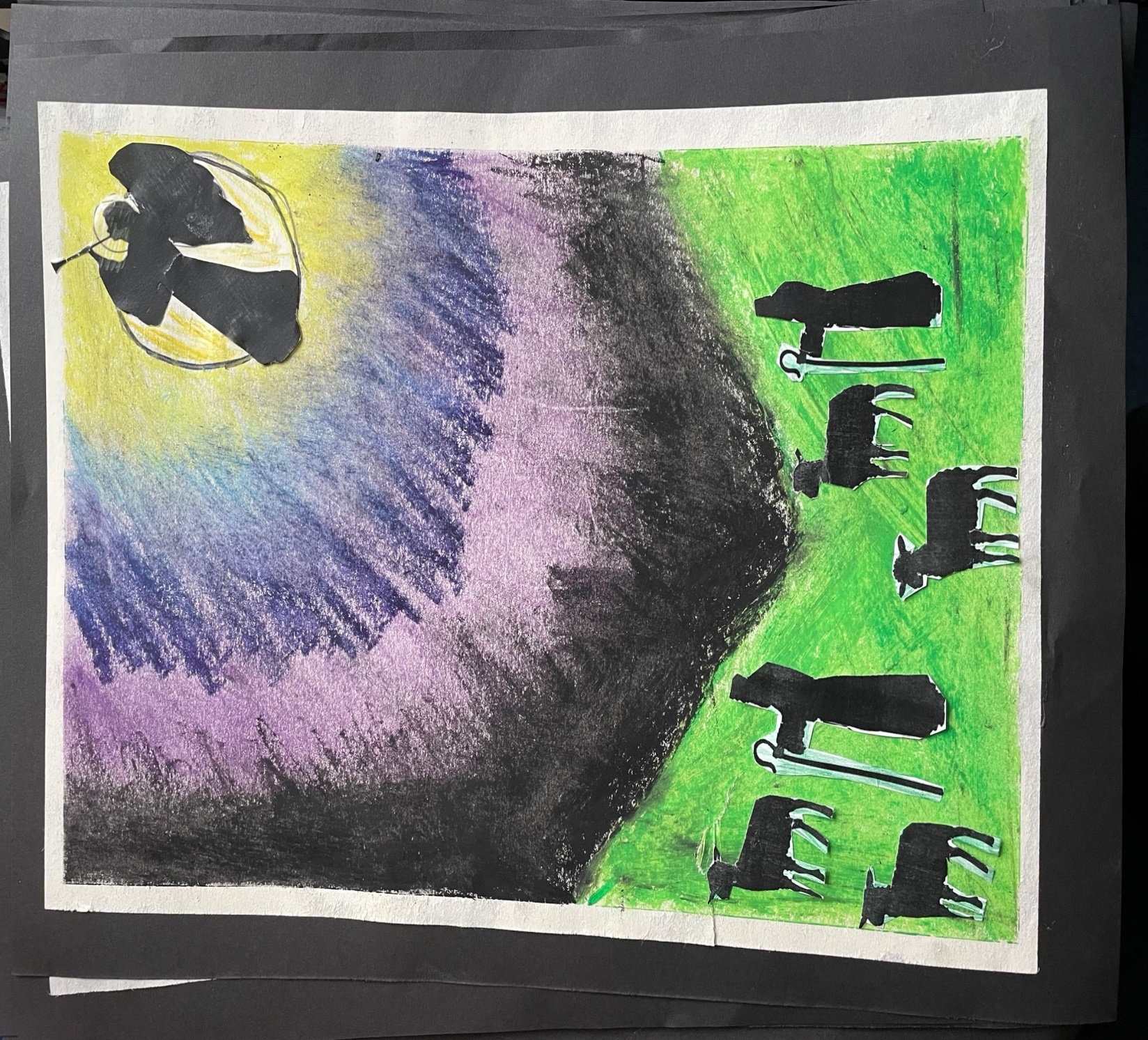 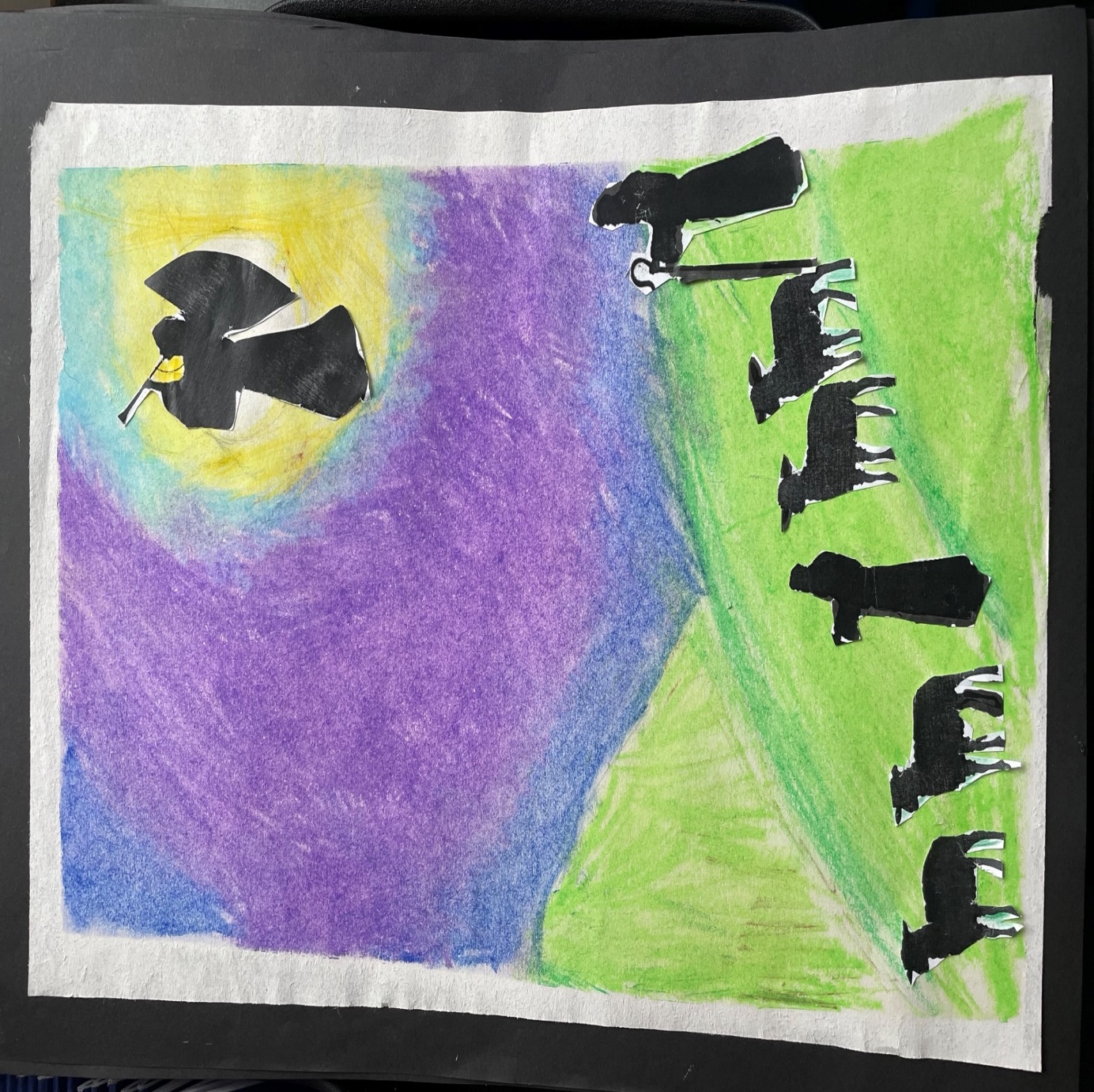 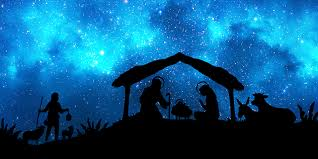 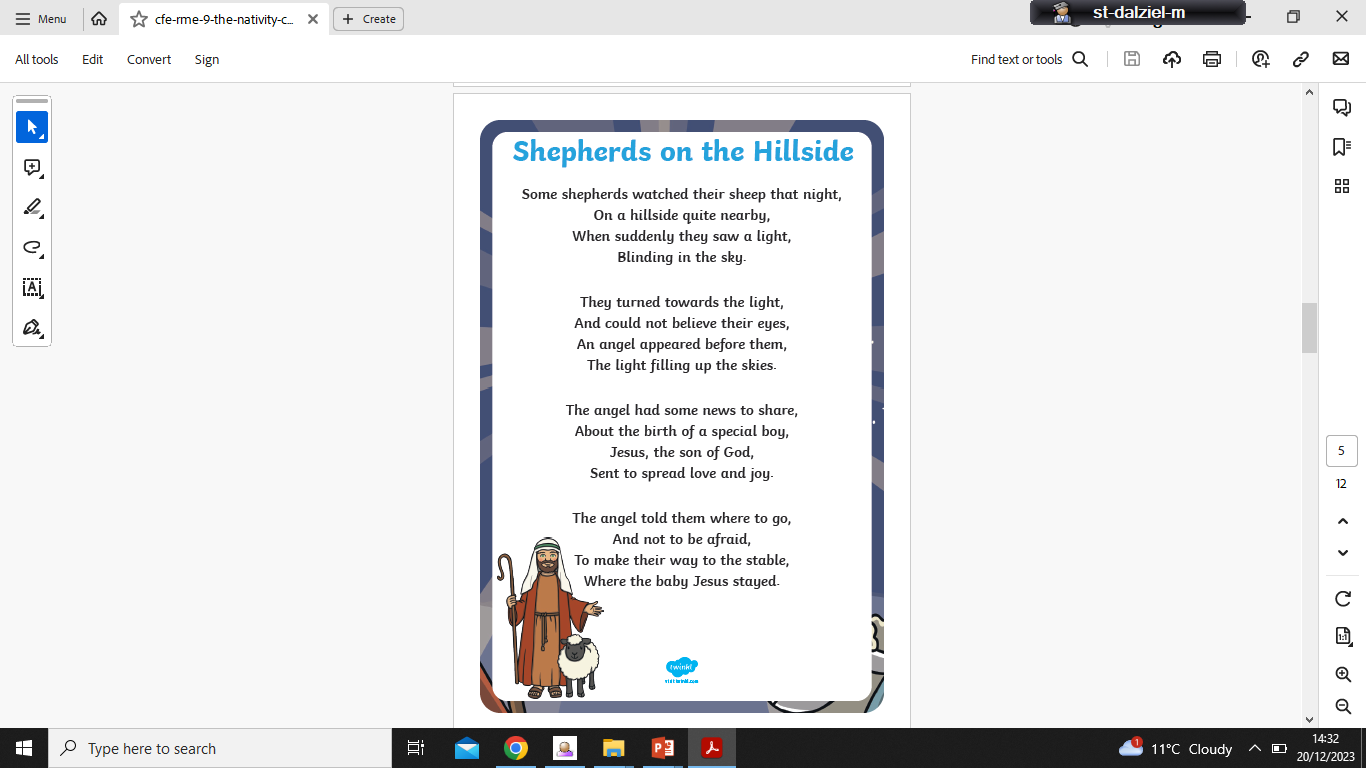 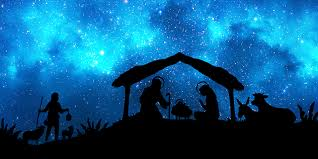 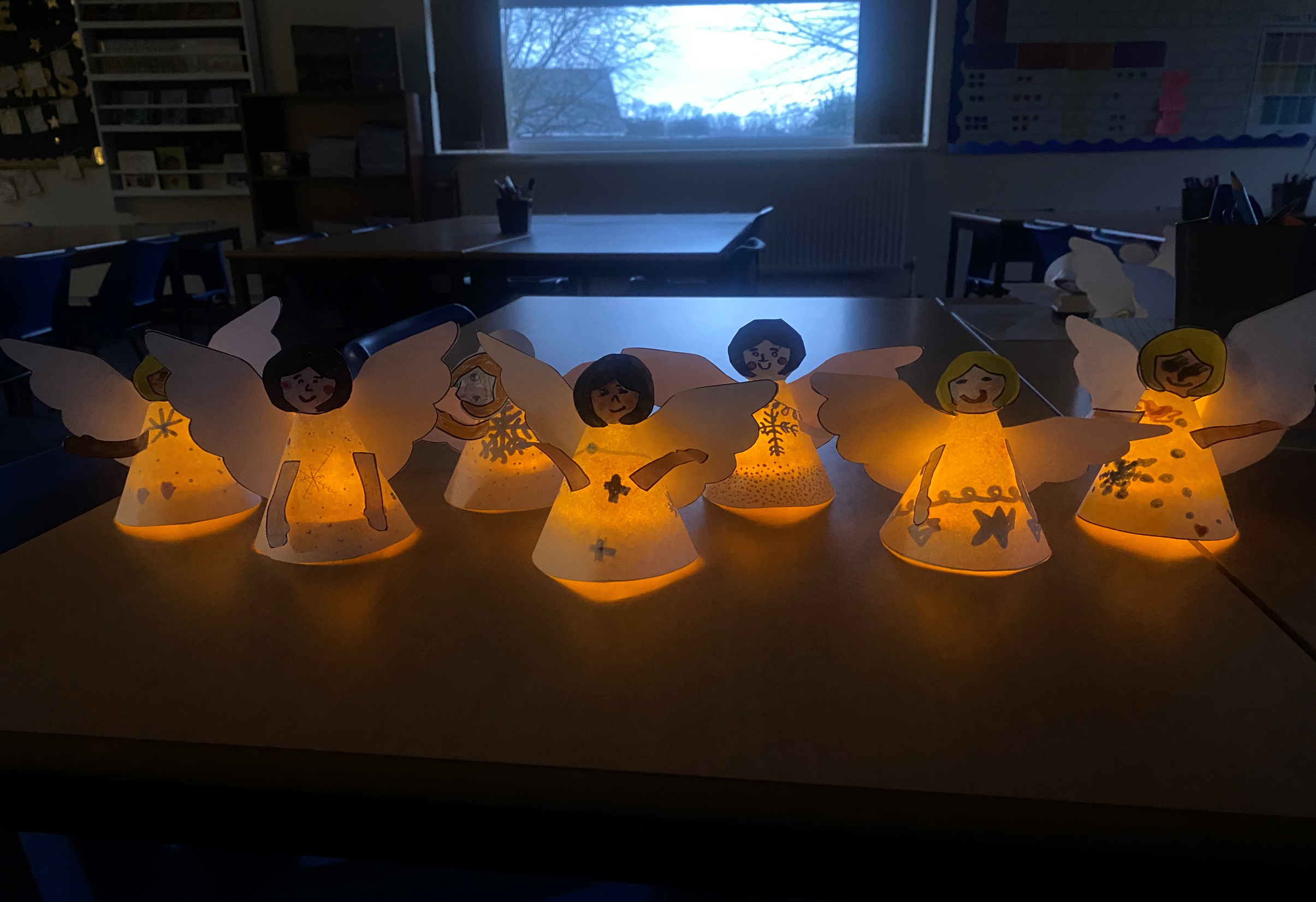 Year 4
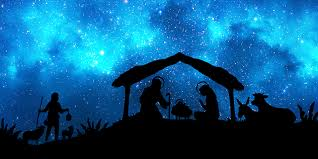 Year 4
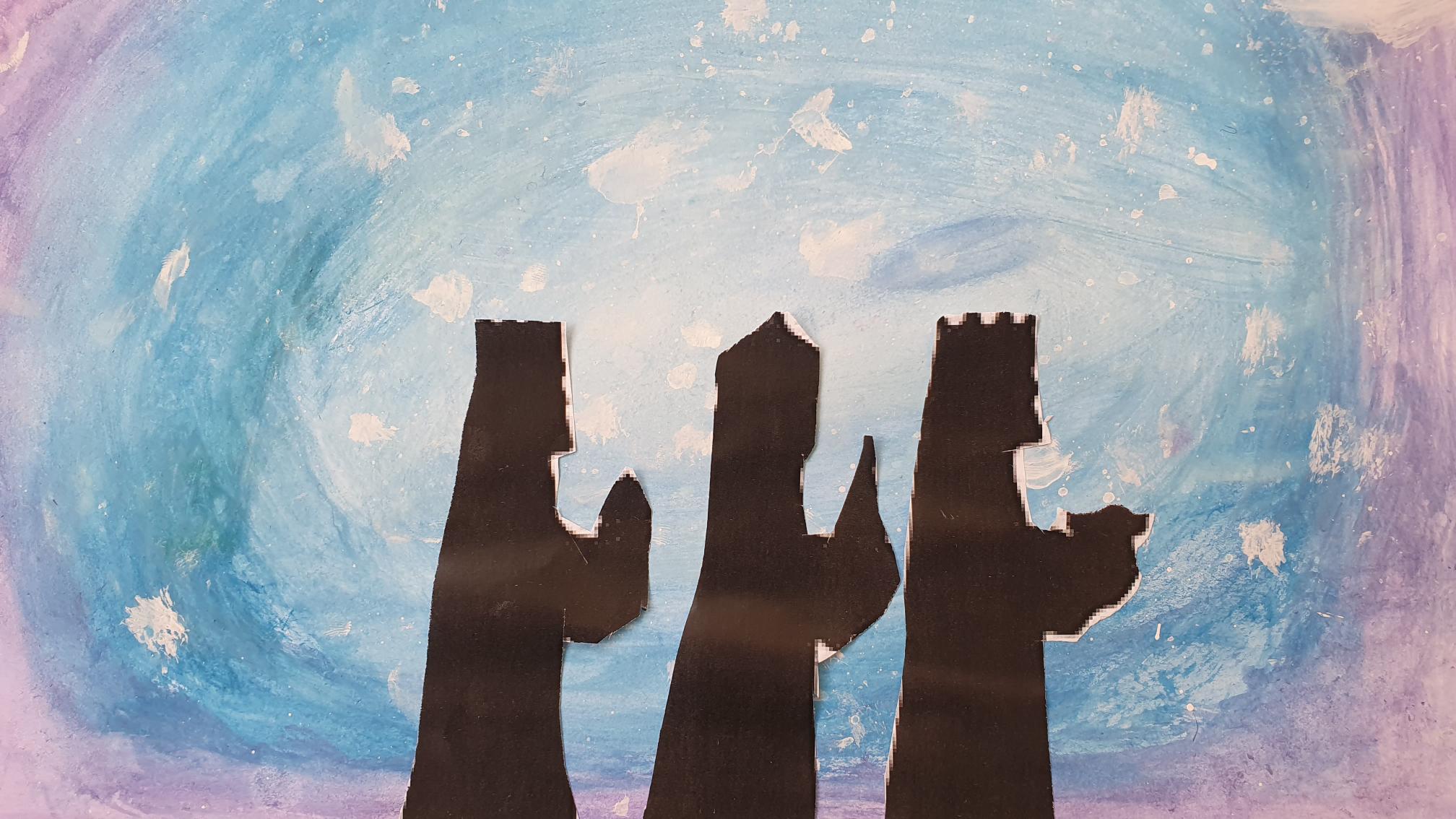 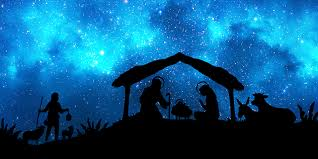 Year 5
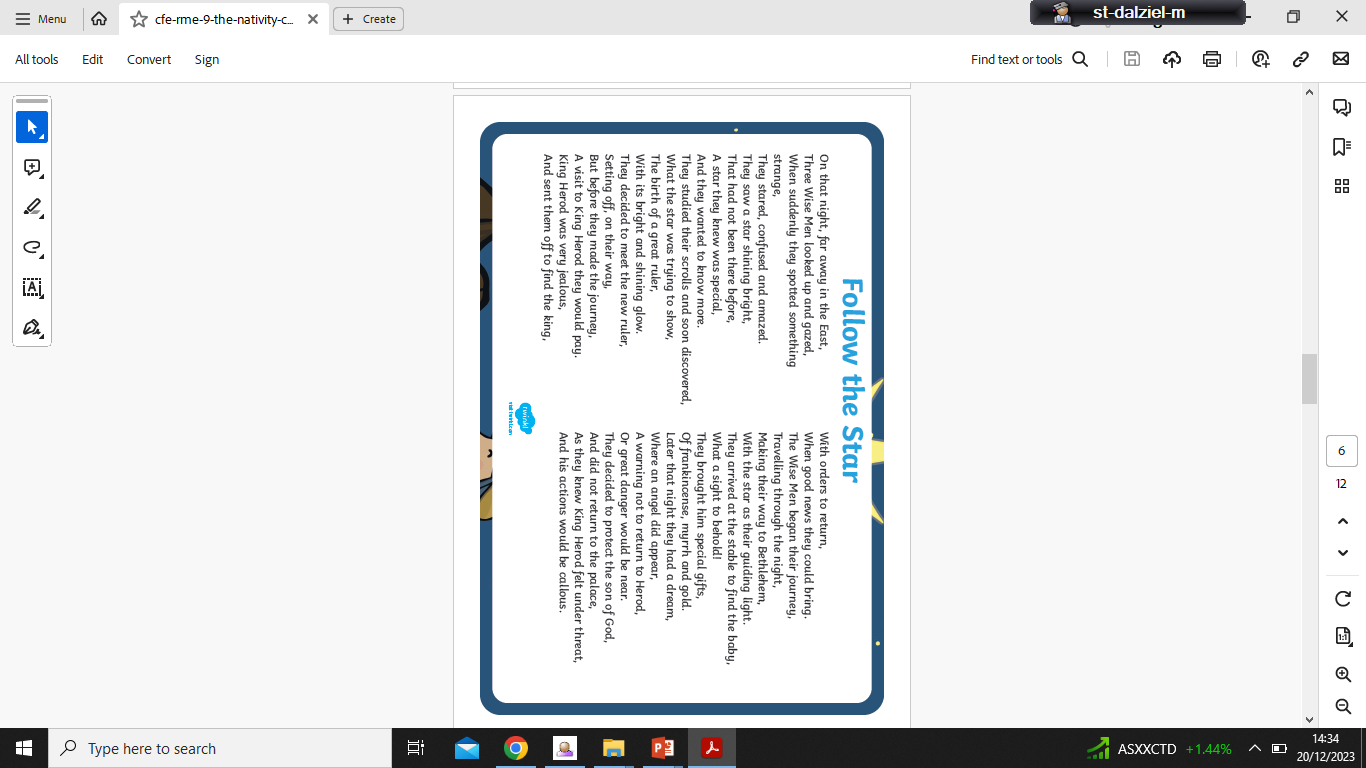 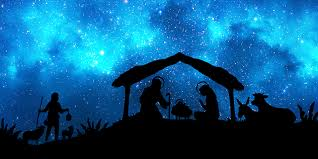 Year 5
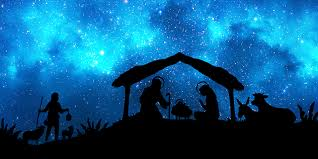 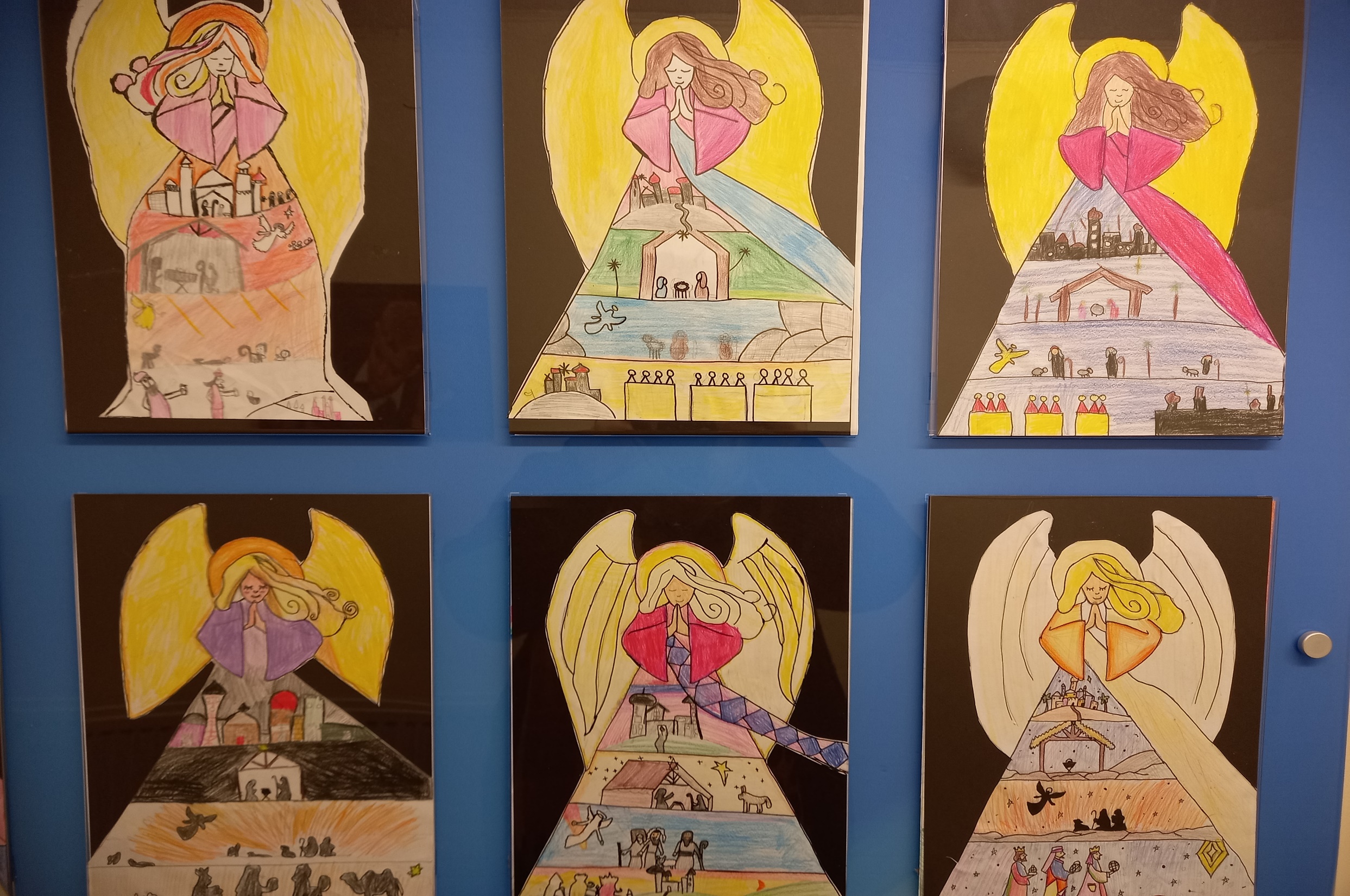 Year 6
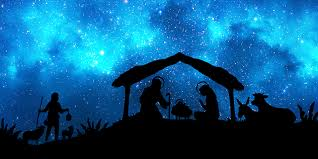 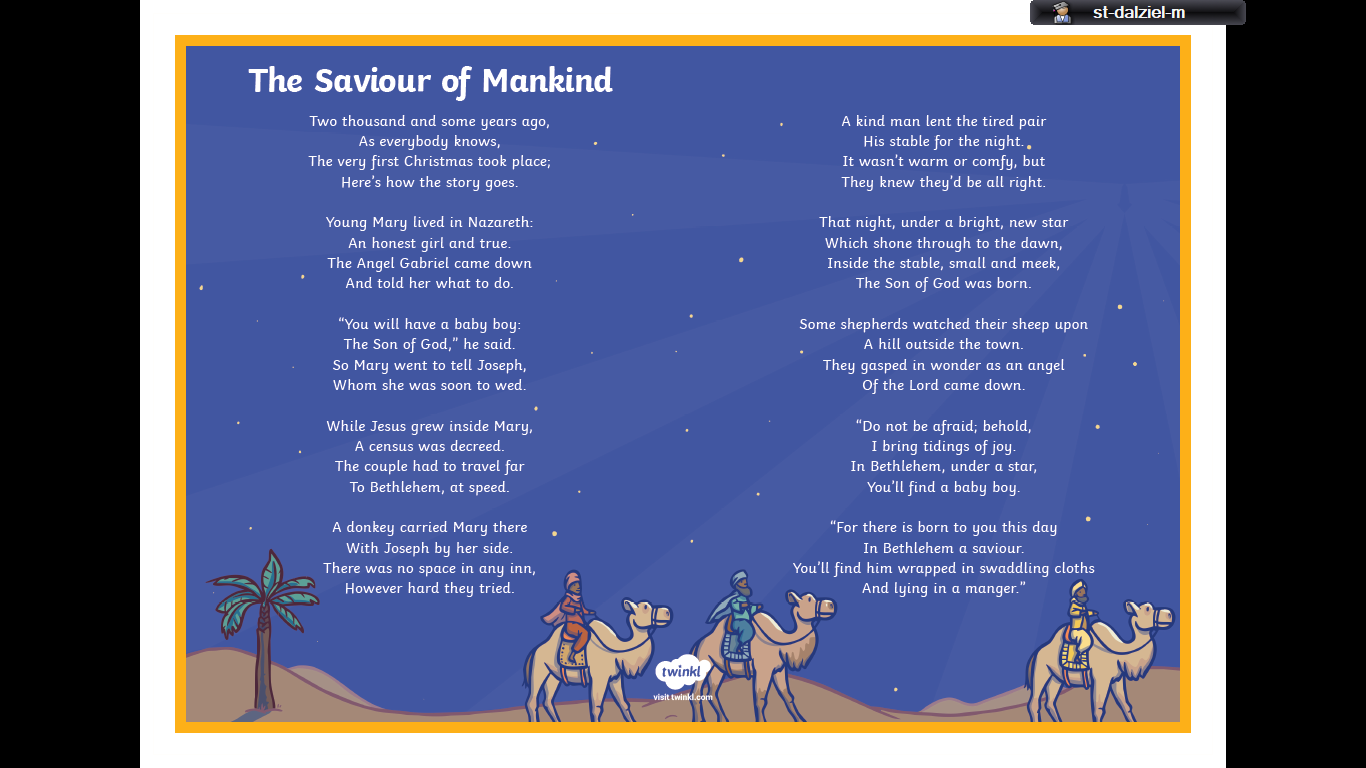 Year 6
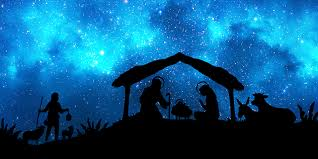 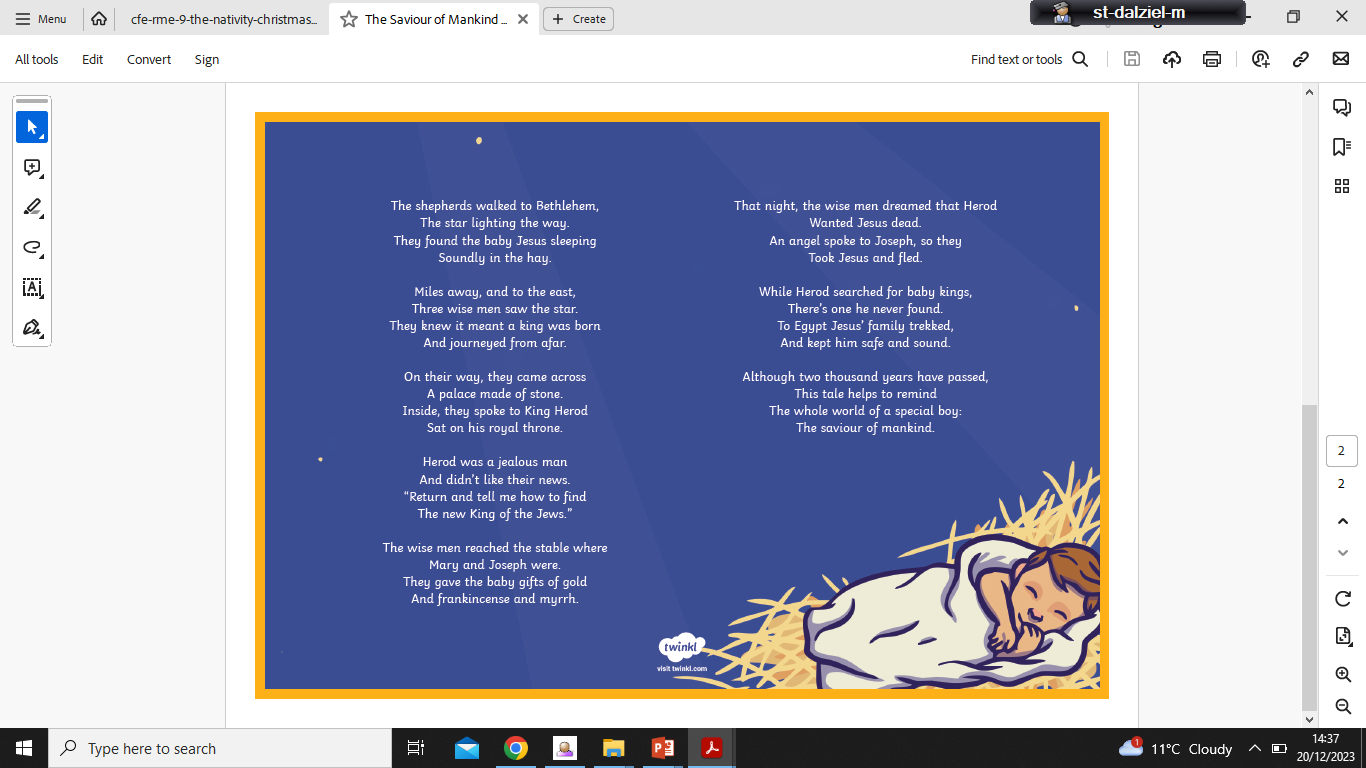